Spark-Plug Sized Exhaust Particle Sensors for OBD and Emissions Monitoring
Imad A. Khalek & Vinay Premnath, Southwest Research Institute
6th International PEMS Conference & Workshop
March 17&18, 2016,  CE-CERT, Riverside, CA
1
Background
PSPD-I was completed in May, 2015
Year 1 focus was on Sensor Performance
Year 2 focus was on Sensor performance as a function of durability
PSPD-II on going
Year 1 focus on sensor variability, sensor cross sensitivity and charge/conductivity of exhaust particles from different engine technologies
2
Particle Sensor Applications
Onboard vehicles downstream of exhaust particle filters for:
OBD Requirement (highway vehicles, potentially nonroad)
CARB Heavy-Duty & Light-Duty On-Highway: 2016 Enforcement
Light-Duty Gasoline: 2019 Enforcement
Leak detection and durability 
QA/QC
In-use screening
Onboard vehicles engine out
Active particle emissions control
Engine mapping (real world)
EGR cooler diagnostics through particle dynamics
Retrofit applications
In-use testing (simple systems)
Smoke meter replacement (laboratory use)
Onboard for continuous in-use emissions monitoring
3
Sensor Technology in the Market Place
4
Electric Resistance Cumulative Sensor-Electricfil
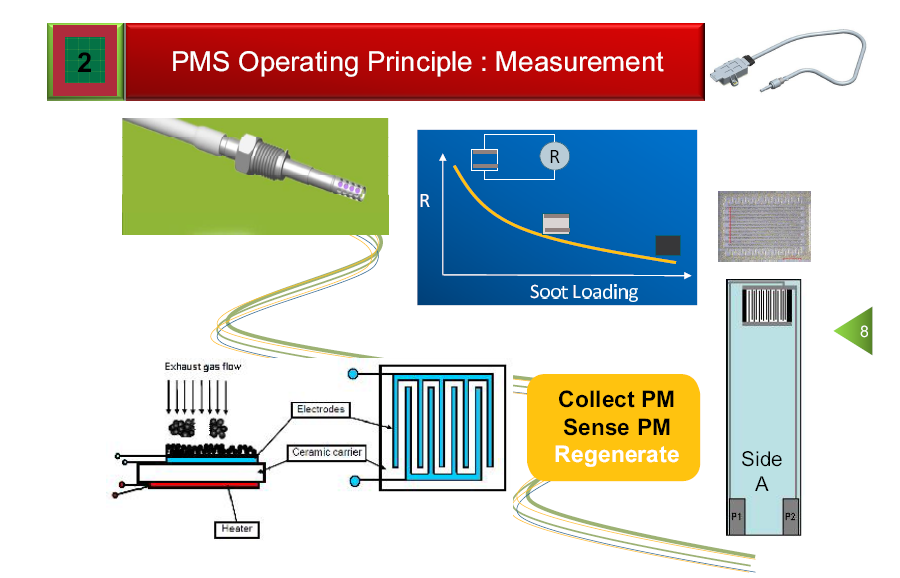 Particles collect on an electrode with high electric resistor
Electric resistance decrease with soot loading
As resistance reaches a threshold, sensor is regenerated, and the process starts again
Change in resistance over time is determined between:
End of Regeneration and Beginning of Regeneration
This sensor provides integrated soot accumulation on the sensor surface over a period of time:
Time will be short if the concentration is high
Time will be long if the concentration is low
For an engine producing ~0.03 g/hp-hr, four regeneration events took place in 20 minutes
Even if the sensor is very accurate, particle deposition will have to be proportional to engine exhaust to get a proper weighting to exhaust emissions, especially under transient operation (a very challenging fluid dynamic problem)
5
Electric Resistance Cumulative Sensor- Stoneridge
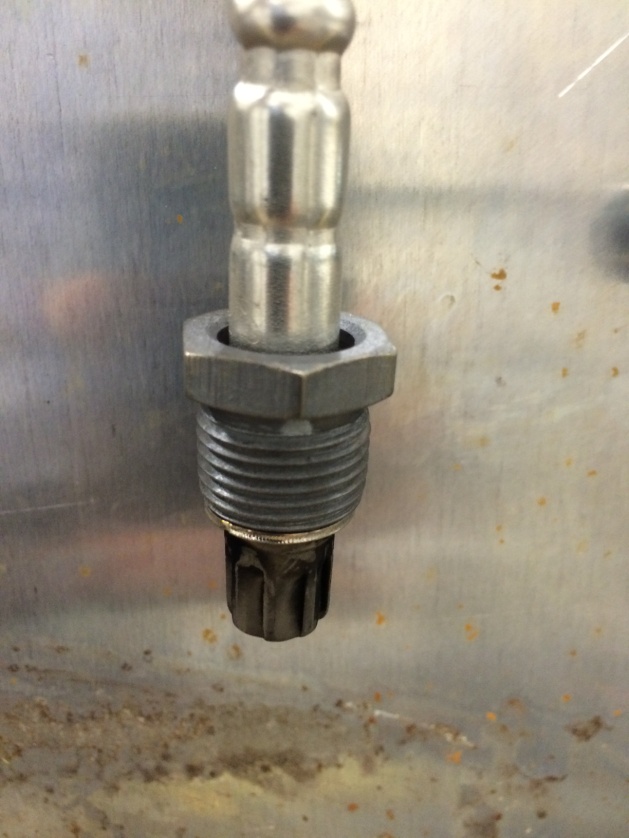 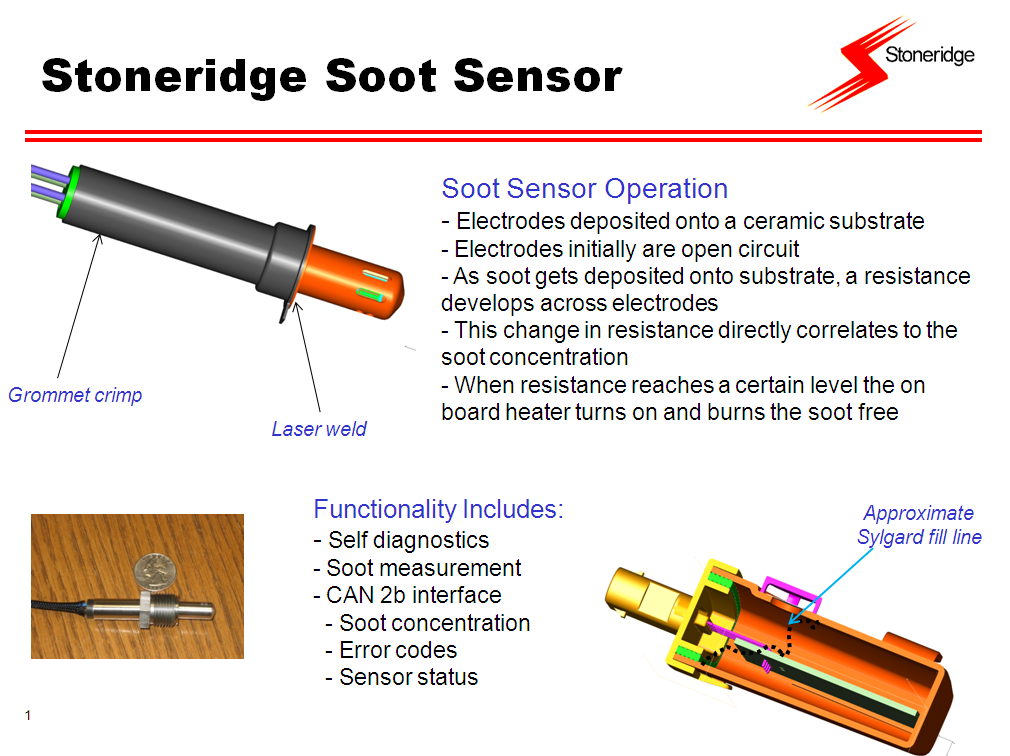 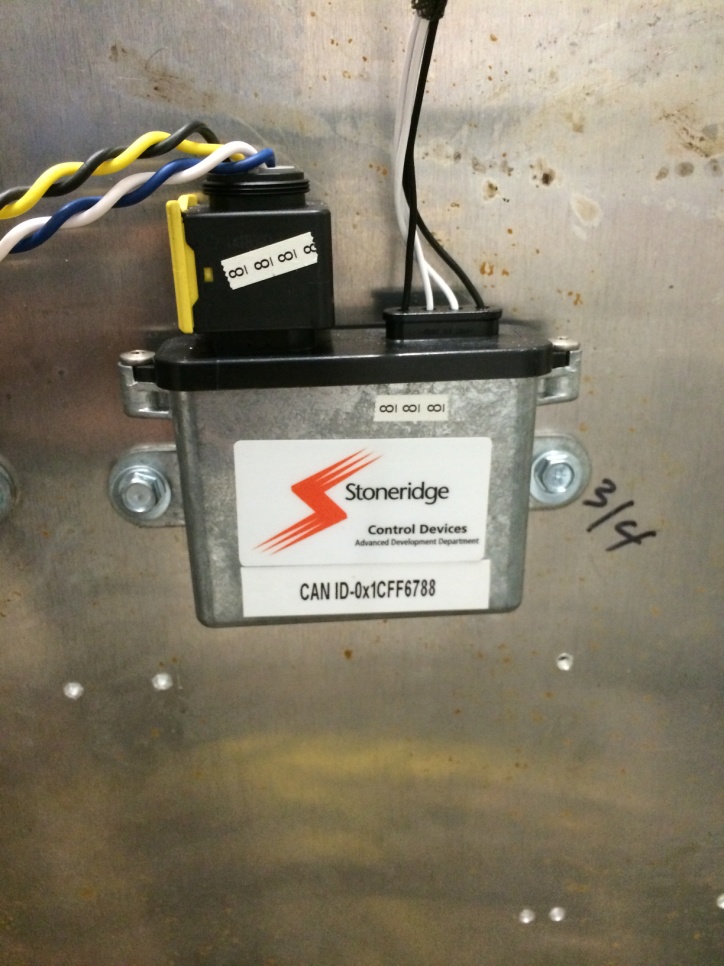 6
Real Time Sensor- Emisense
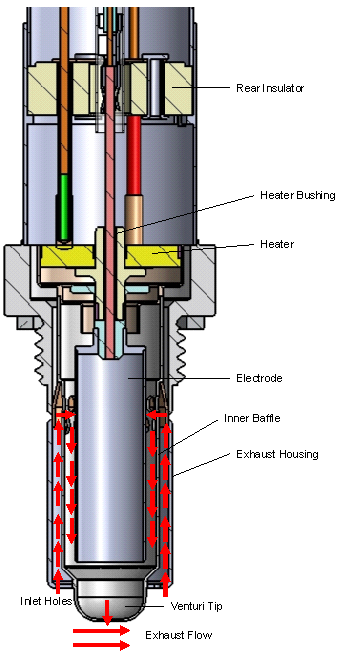 A sample of exhaust is extracted into the sensor electrode region by a venturi using exhaust velocity
Naturally charged particles are captured between two electrodes in a electric field
Captured particles break away from the surface of the electrode due to high charge buildup 
Electrometer current is an output associated with particle release from the electrode surface. 
Better understanding of sensor fundamental performance is currently being developed by the sensor manufacturer
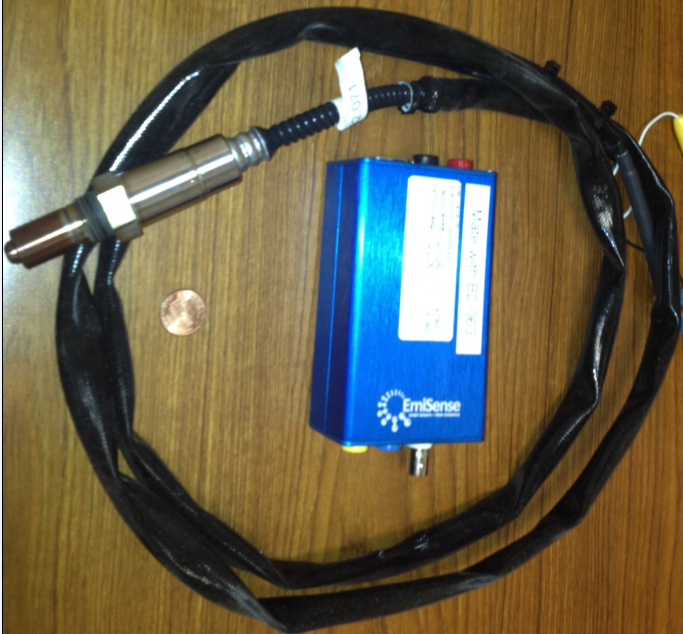 7
Real Time Sensor- NGK-NTK
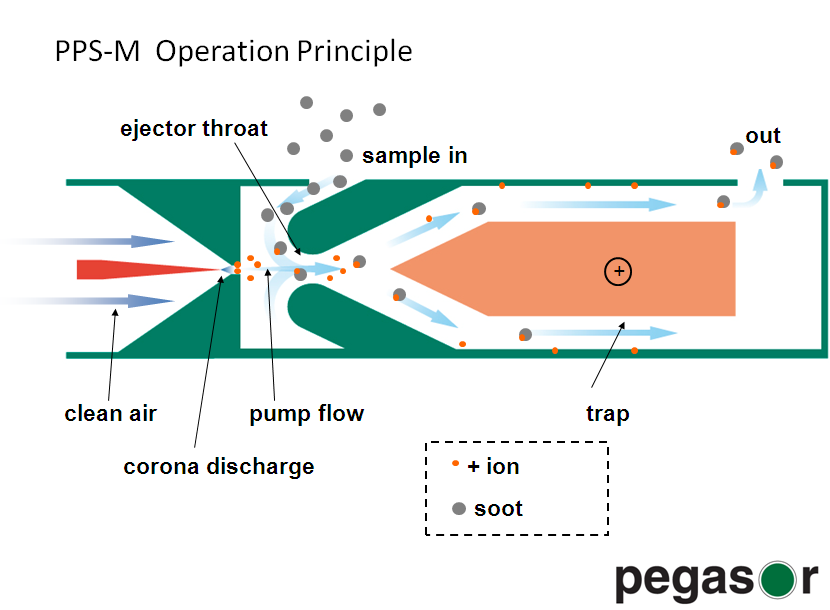 Air driven by an external pump is ionized via a positive corona needle to charge the particles
The high velocity ionized air creates a low pressure region where exhaust enters and mixes with it.
The excess ions are trapped
Newest design does not include an ion trap
The positively charged particles enter and escape a Faraday cup creating a net total charge that is proportional to particle concentration
No trapping of particles is required for this method to work
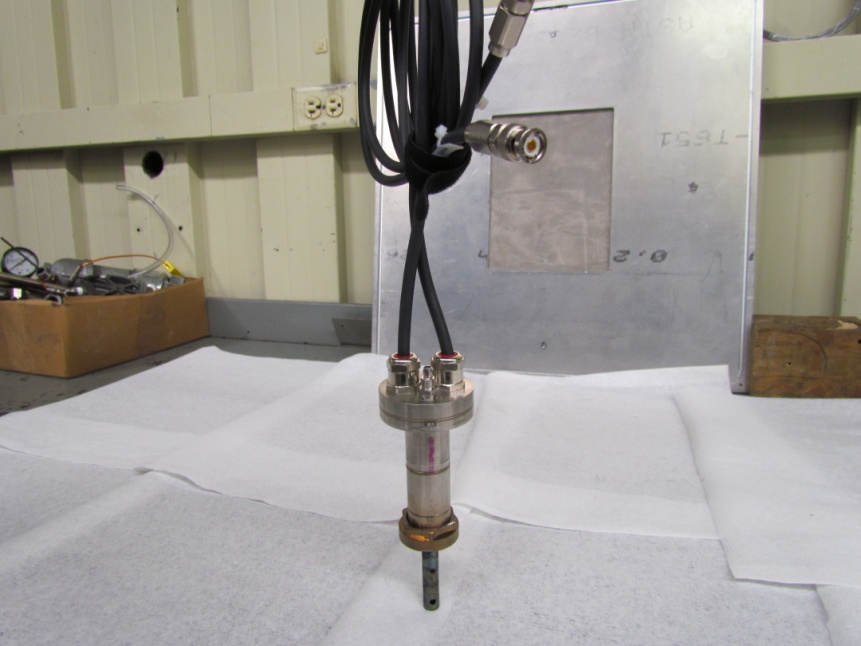 8
Engine Test Cell Setup - Year 11998 Heavy-Duty Diesel Engine
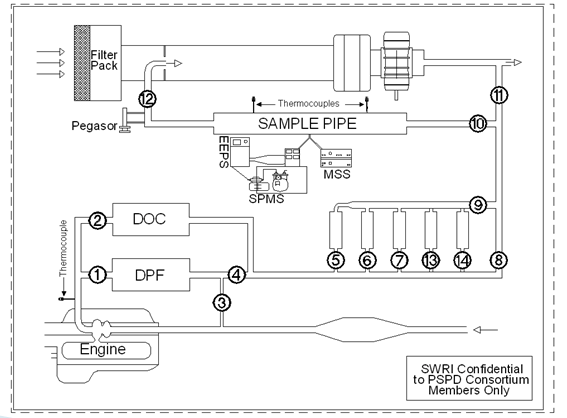 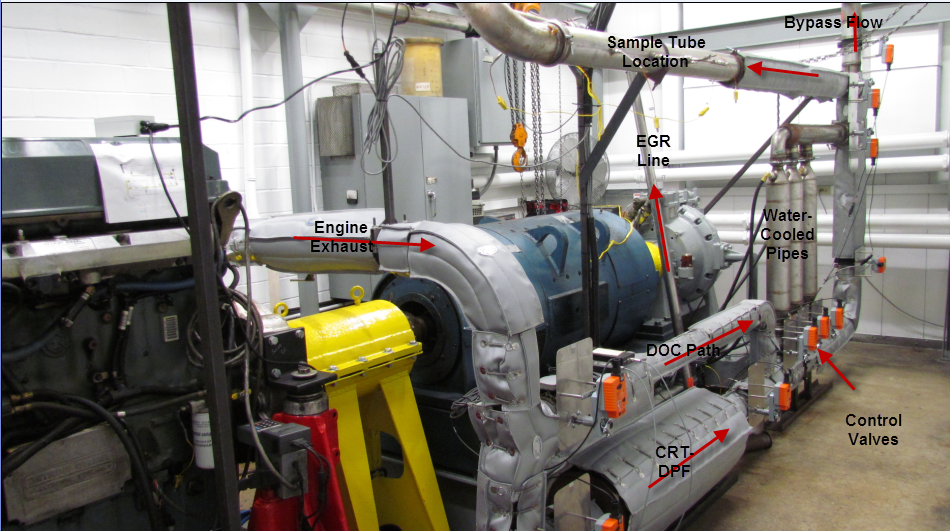 9
Engine Test Cell Setup - Year 22011 Heavy-Duty Diesel Engine
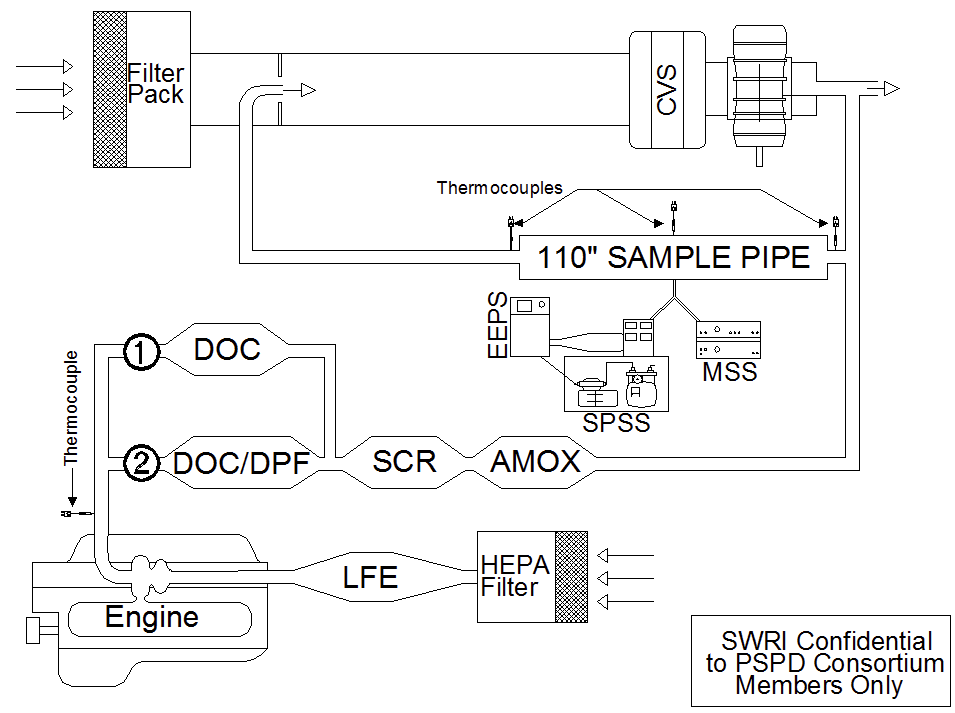 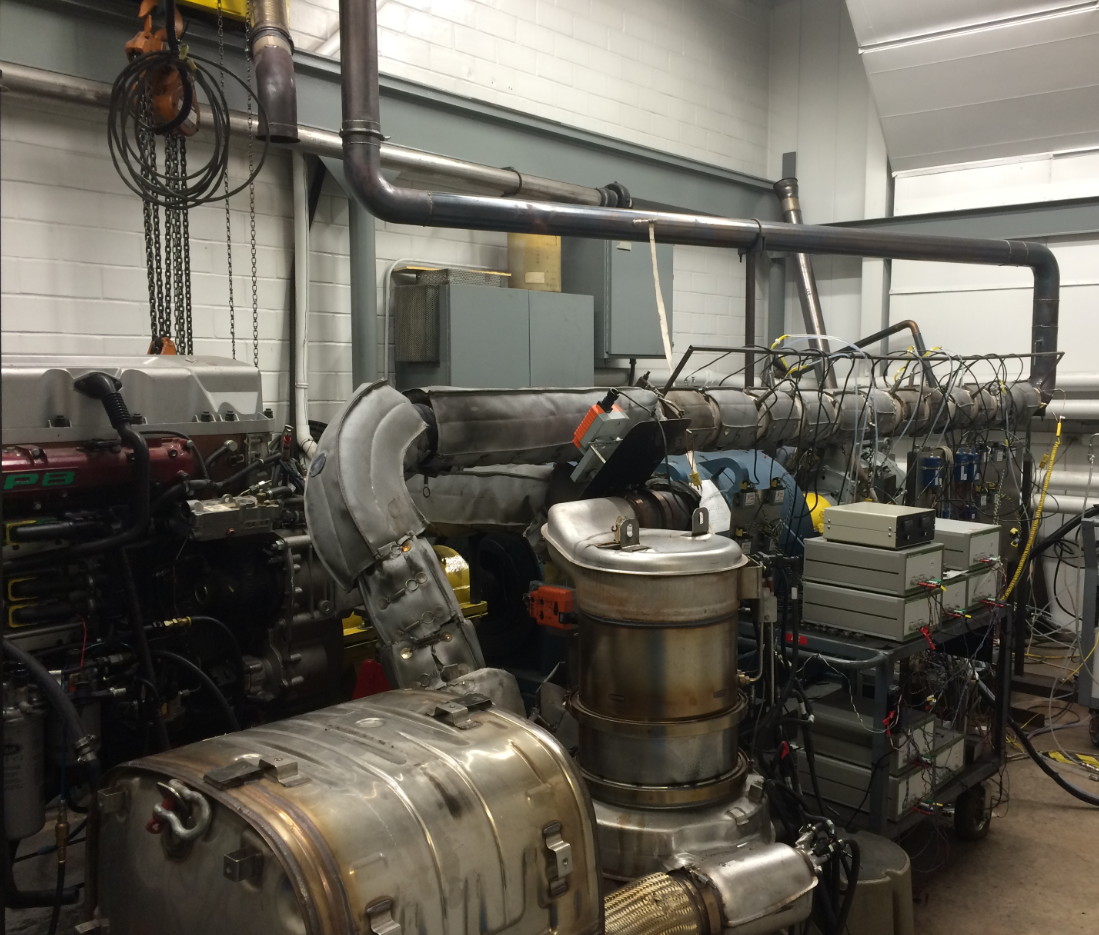 10
Reference Particle Instruments
TSI EEPS (Size, Number)
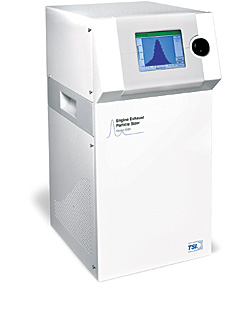 AVL MSS (Soot Mass)
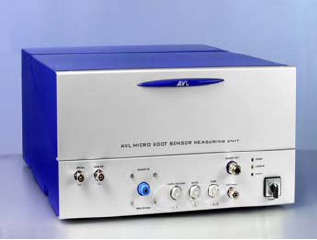 SwRI SPSS, Facilitate Solid Particle Measurement 
(Used Upstream of EEPS)
Full Flow CVS and Part 1065 Filter measurement were also included for transient testing
11
PSPD-I Year 1 Test Matrix
Performance Evaluation
Each condition repeated at 1, 3, 7, 10, 15 mg/m3 
Entire matrix repeated for geo. number mean diameter (GNMD) of size distribution at ~55 nm and ~80 nm
Total of over 336 data points
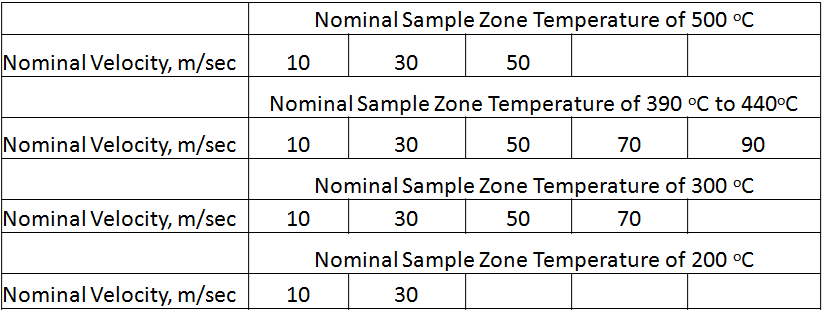 Short-term survivability
Ammonia exposure
Same engine with urea injection
8 hours of exposure at ~500 ppm concentration
FTIR used to measure ammonia concentration
High temperature exposure
8 hours of exposure at 700 ˚C using High gas temperature burner
Pressure exposure (offline)
1 hour of sub-atmospheric (0.75 atm) and positive pressure (1.25 atm)
12
Sensor Experiments Test Matrix – Year 2
Sample sensors were subjected to 50,000 miles of durability with accelerated soot exposure
0-20,000 miles: DPF out  with PM level of 0.001 g/hp-hr
20,000-30,000 miles: PM level of 0.01 g/hp-hr
30,000-50,000 miles: PM level of 0.02 g/hp-hr
Equivalent to 520,000 miles of particle exposure assuming a fully functional DPF at 0.001 g/hp-hr
Performance checks conducted at 0 mile, 1000 miles, 20,000 miles, 30,000 miles and 50,000 miles
Performance check involved
One steady-state condition (~5 mg/m3, ~390°C, mean of particle size distribution ~ 50 nm)
FTP (three repeats), NRTC (three repeats), WHTC (three repeats)
Included sample and reference sensors totaling 27 sensors in parallel
For performance checks, emission level was tuned to target 0.03 g/hp-hr (~90 mg/mile) for FTP cycle (OBD Threshold for HD on-highway)
13
Results –  Example of Steady-State (SS) & Transient Sensor Response
Cumulative-type Sensor
Real time Sensor
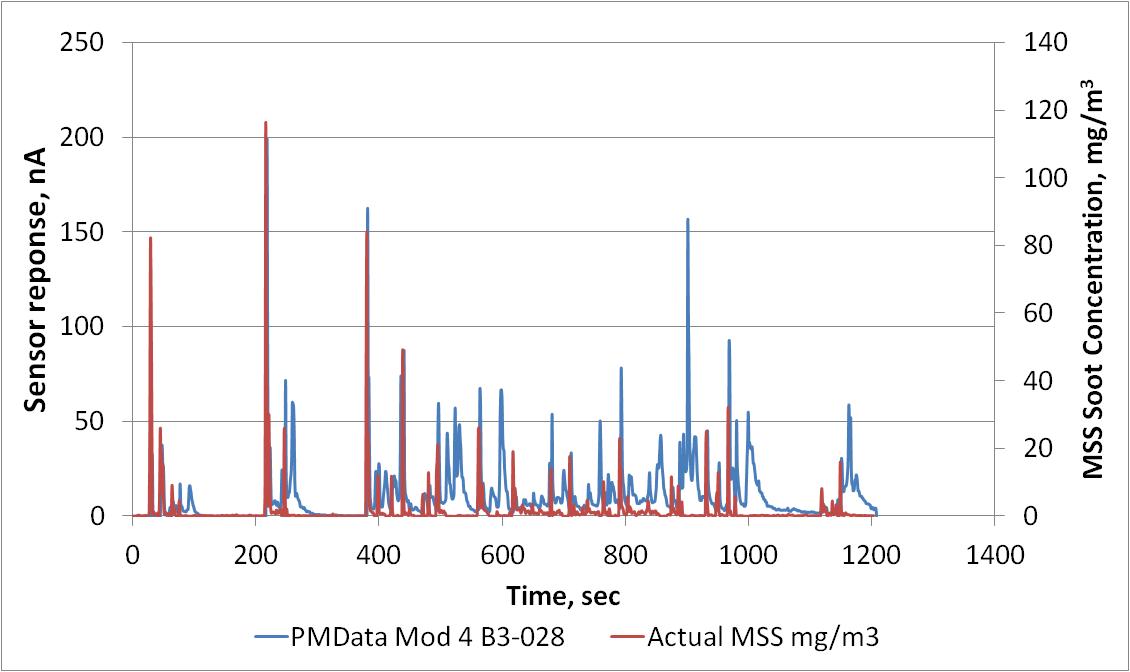 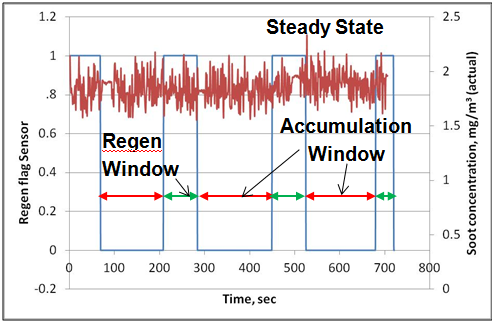 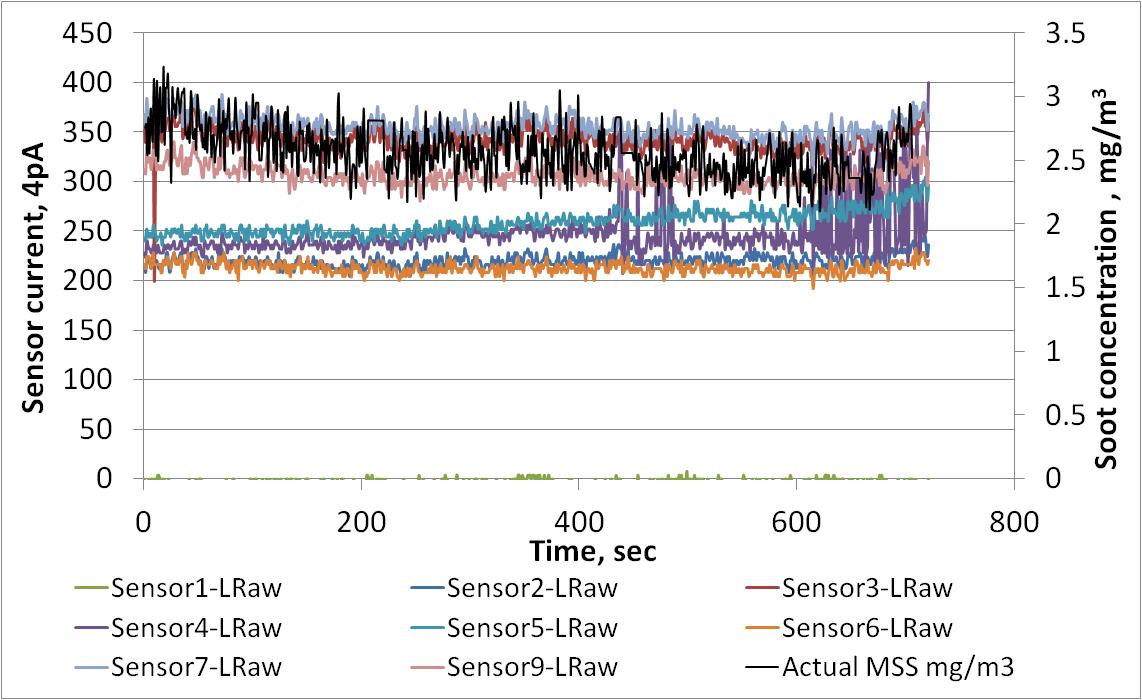 Real time sensors track Micro-soot sensor reasonably well
For Cumulative sensors, Rate of change of resistance can be correlated with rate of change of soot mass seen by the sensor
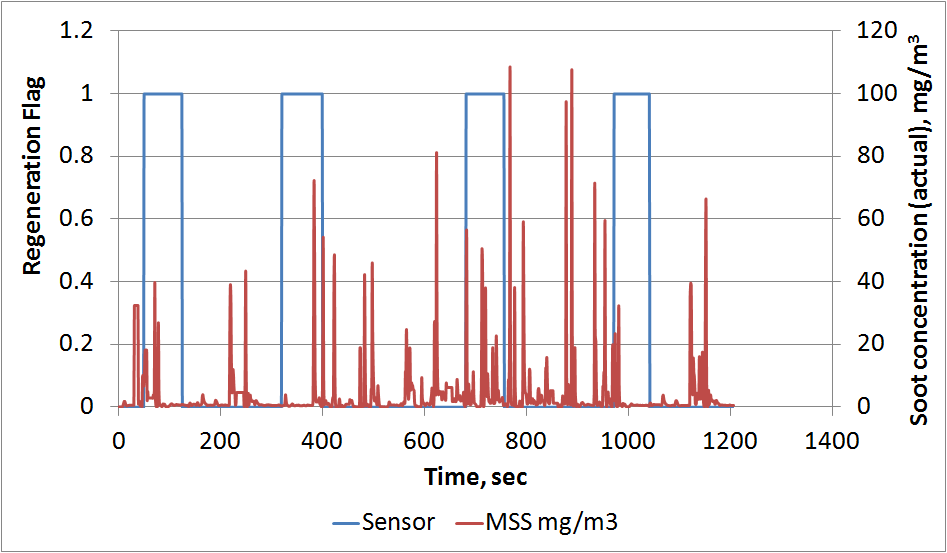 Sensor
14
Results – Examples of Sensor Sensitivity Response with Soot Concentration (GNMD ~ 55 nm, SS)
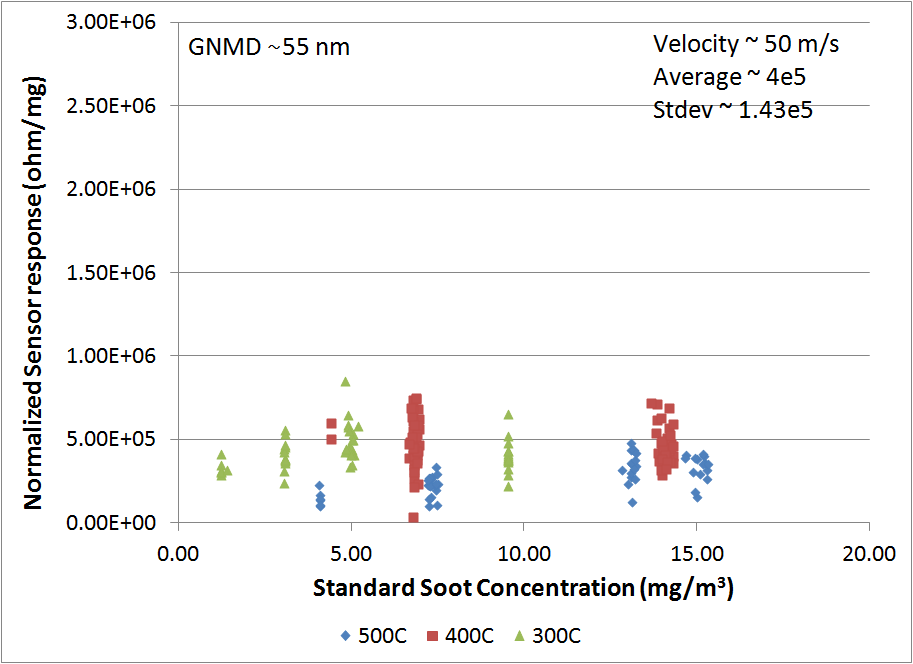 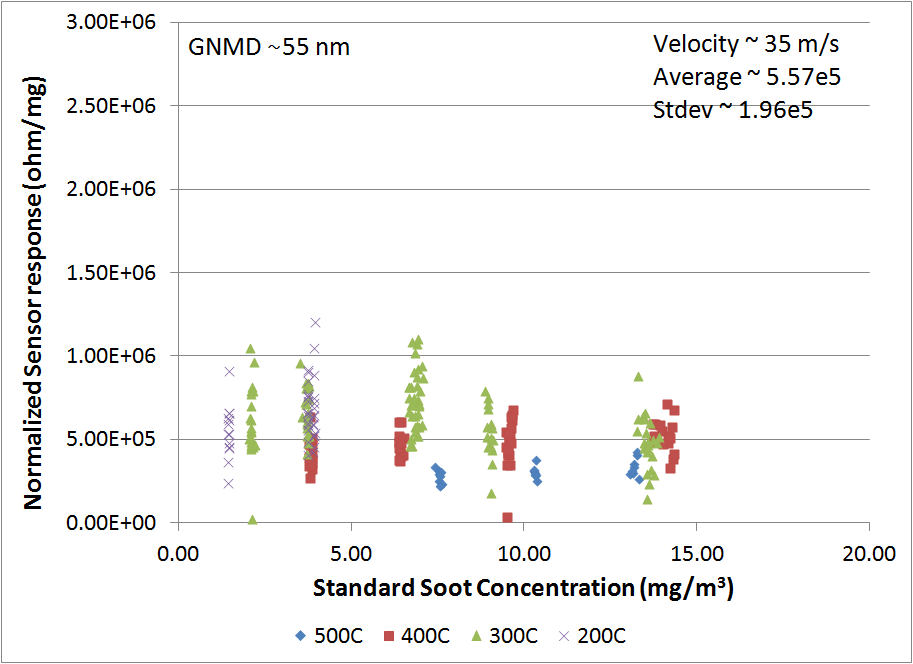 Average sensitivity for all data was 4.85e5 ohms/mg, with a COV of 36%




Average sensitivity for all data was 150.09 pA, with a COV of 37%
Cumulative-type Sensor 
35 m/s
Cumulative-type Sensor 
50 m/s
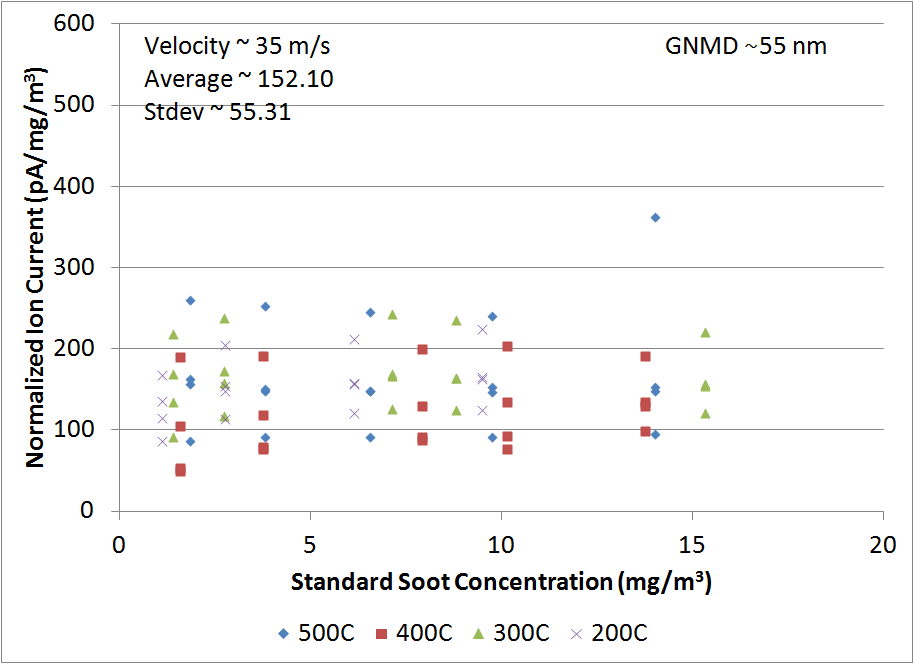 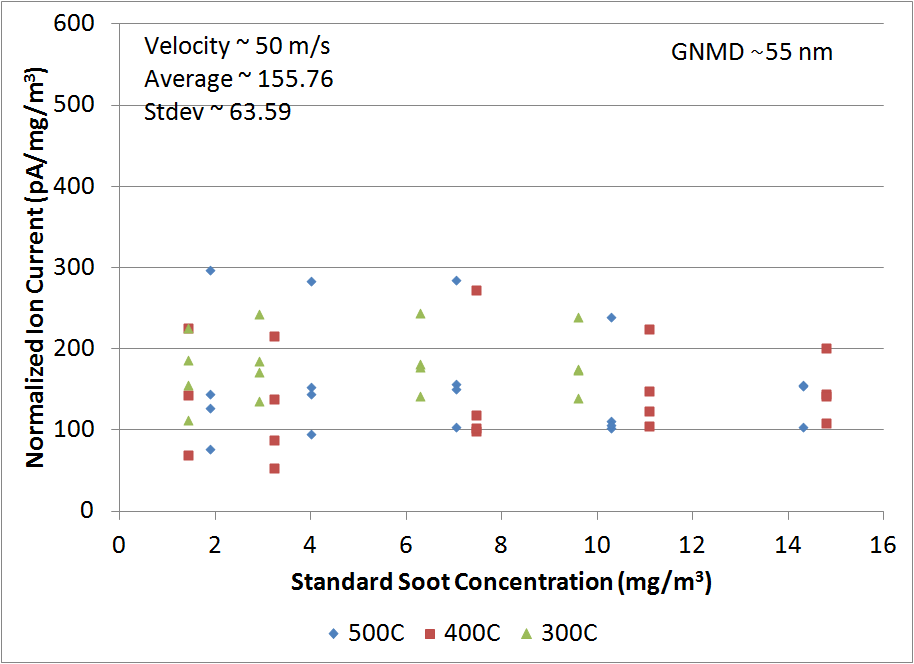 Real time Sensor 
35 m/s
Real time Sensor 
50 m/s
15
Results – Examples of Sensor Sensitivity Response with Soot Concentration (GNMD ~ 80nm, SS)
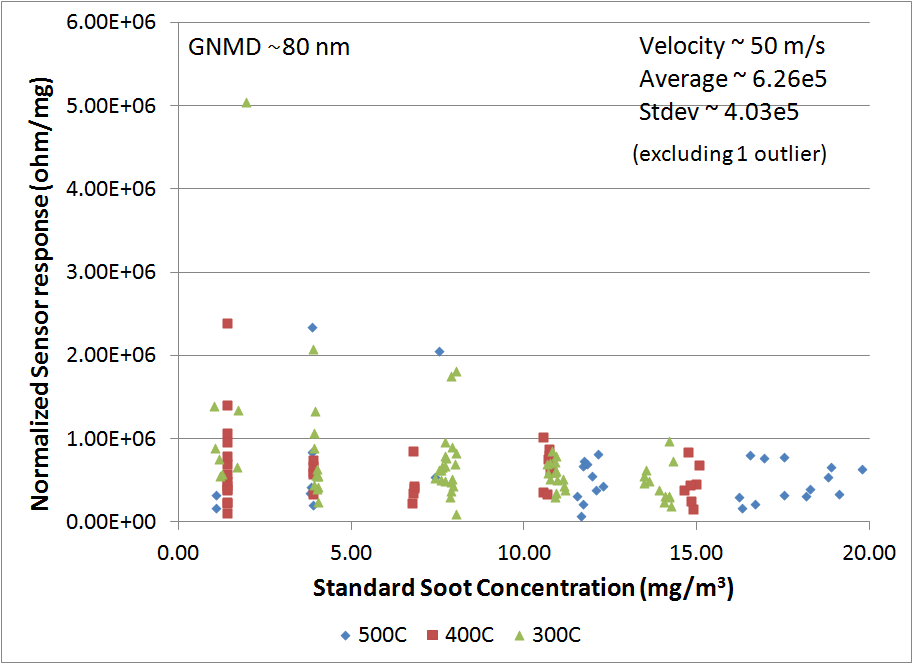 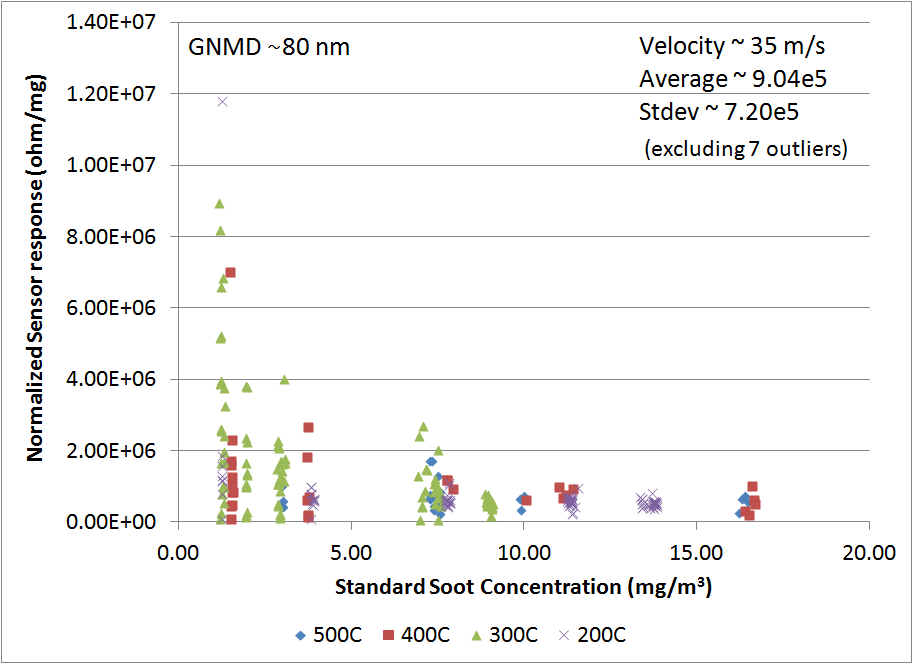 Average sensitivity for all data was 8.35e5 ohm/mg, with a COV of 73%




Average sensitivity for all data was 139.76 pA, with a COV of 45%
Cumulative-type Sensor 
35 m/s
Cumulative-type Sensor 
50 m/s
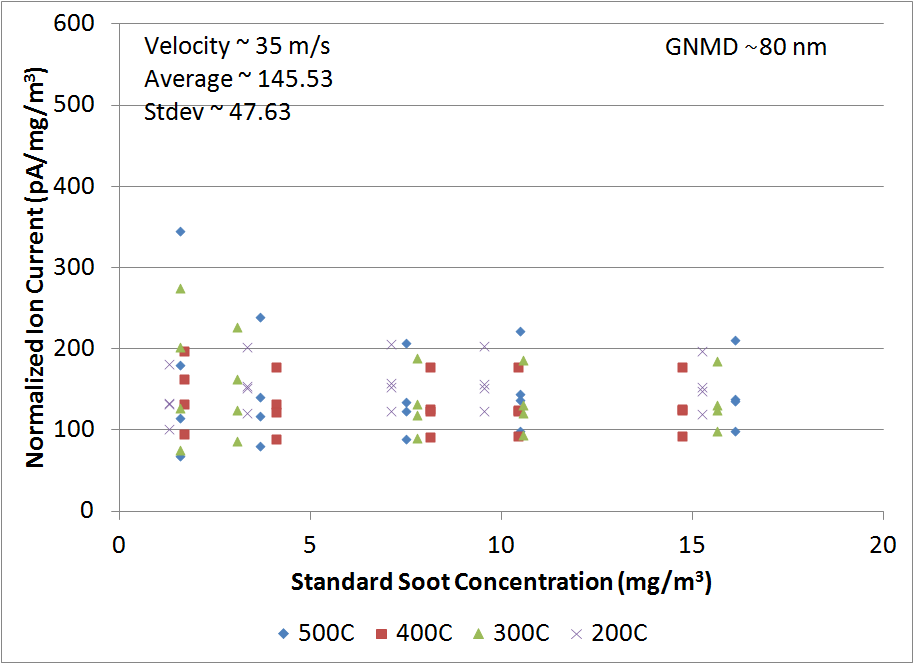 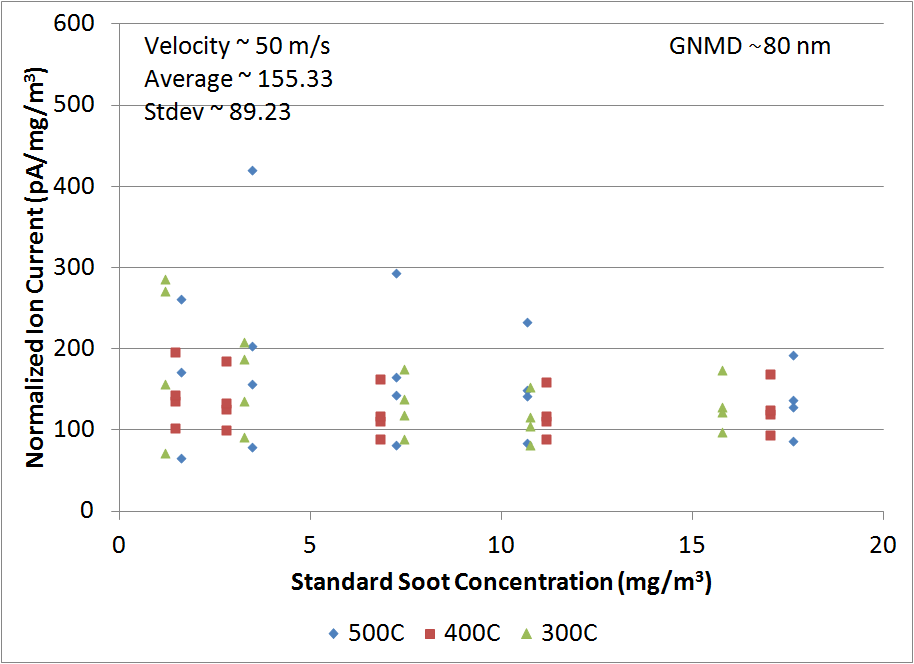 Real time Sensor 
35 m/s
Real time Sensor 
50 m/s
16
Results – Examples of  Sensor Sensitivity       Response with Velocity (GNMD ~ 55 nm,SS)
Cumulative-type Sensor
Real time Sensor
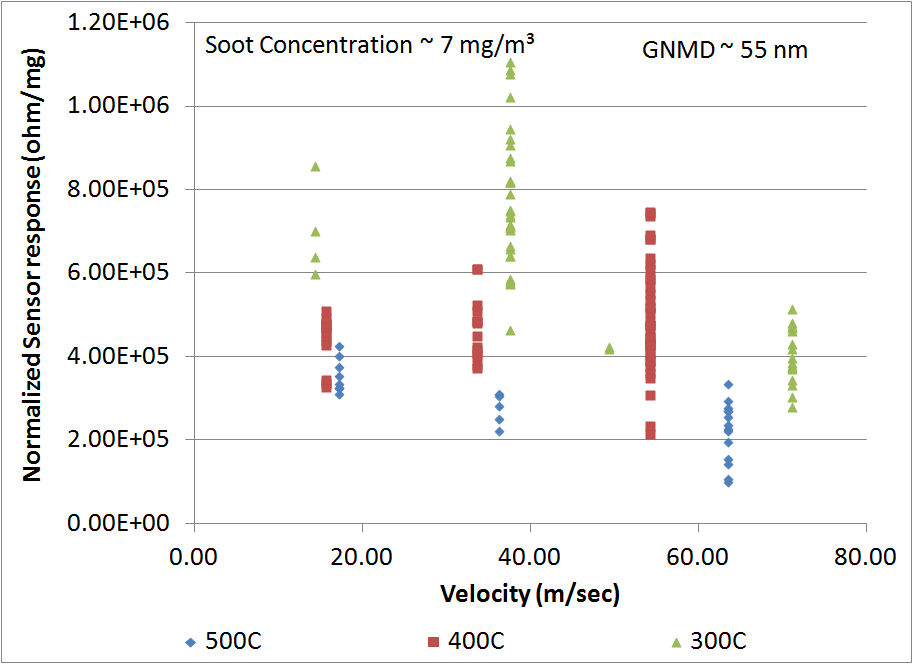 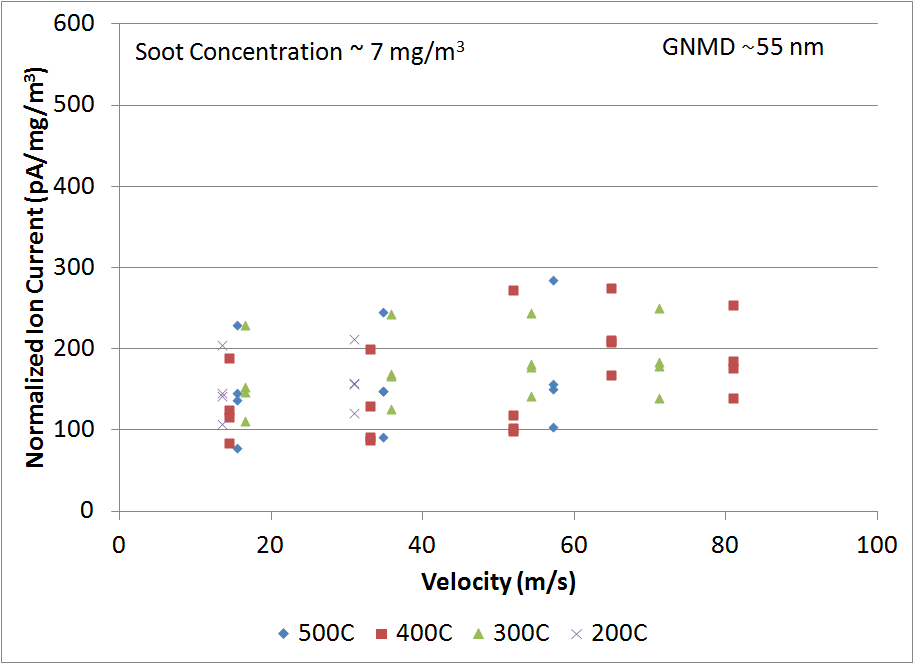 Slight decrease in sensitivity was observed with increasing velocity
Slight increase in sensitivity was observed with increasing velocity
17
Transient Response (Cycle Basis)
Real time Sensor Example
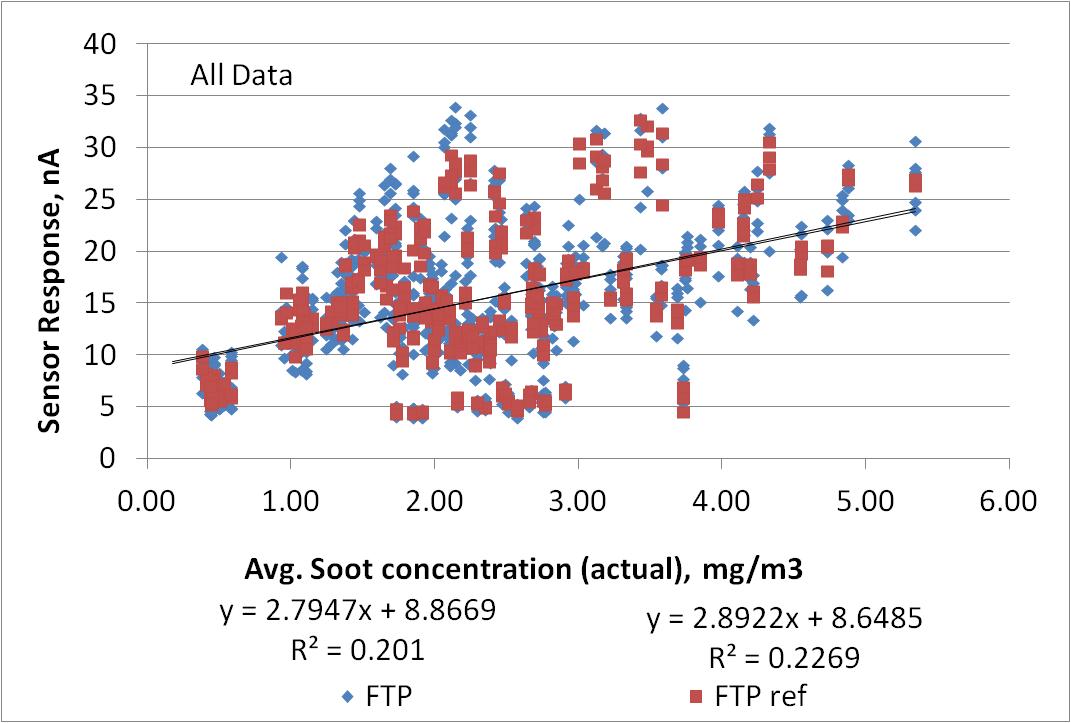 FTP
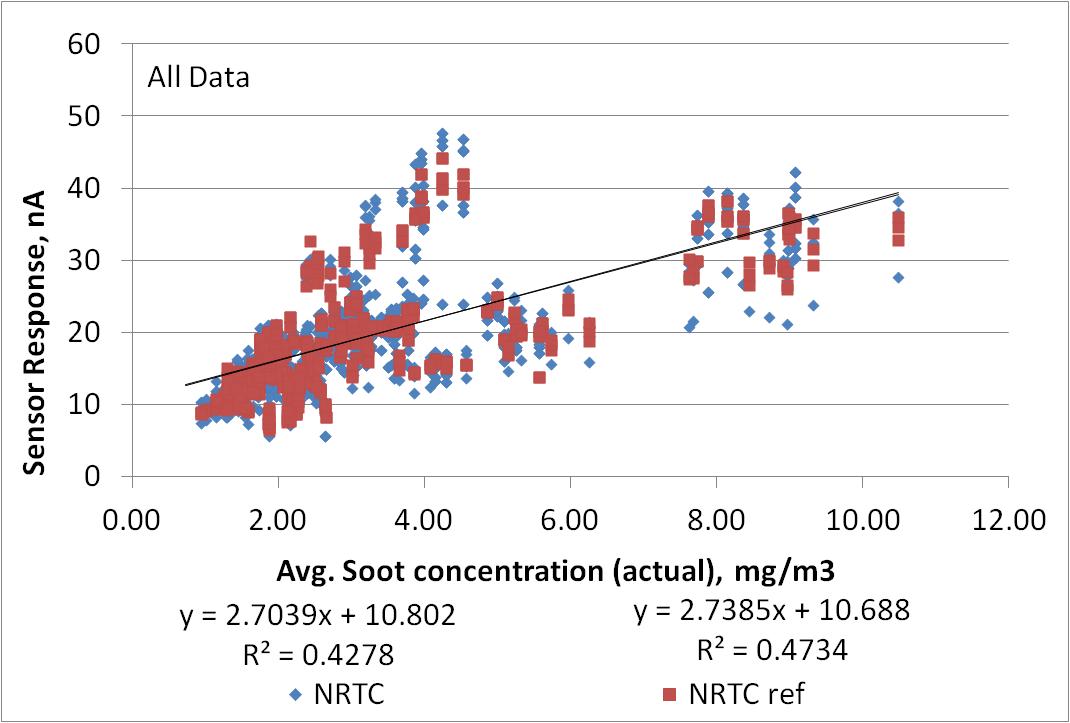 NRTC
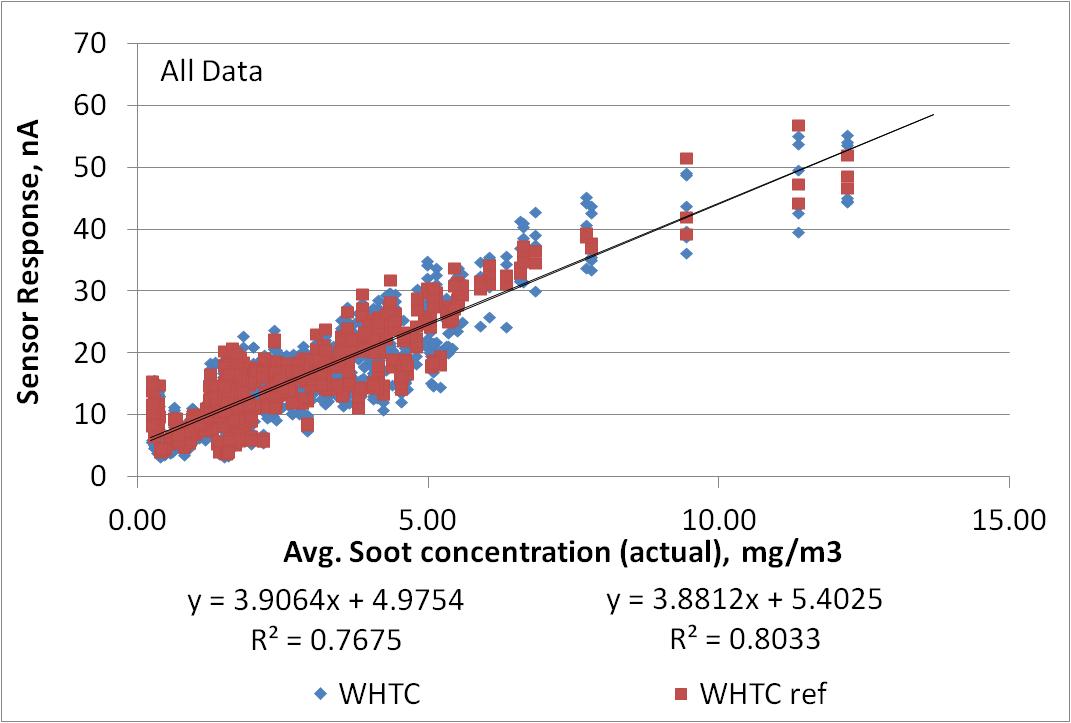 WHTC
Correlation and slope seemed to be cycle dependent
Similar observations made with Cumulative-type Sensors
R2  and slope lowest for FTP and highest for WHTC
Includes all sensor data from 0-mile, 1000-mile, 20,000-mile-post, 30,000-mile and 50,000-mile Performance Checks
18
Results – Examples of  Sensor Sensitivity       Response After Multiple Exposures (SS)
Cumulative-type Sensor
Real time Sensor
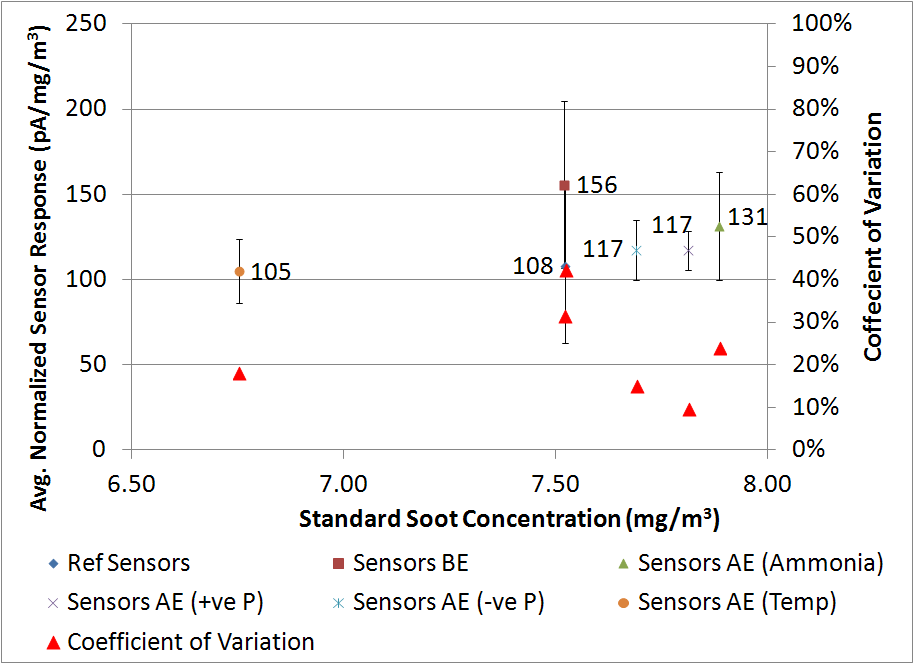 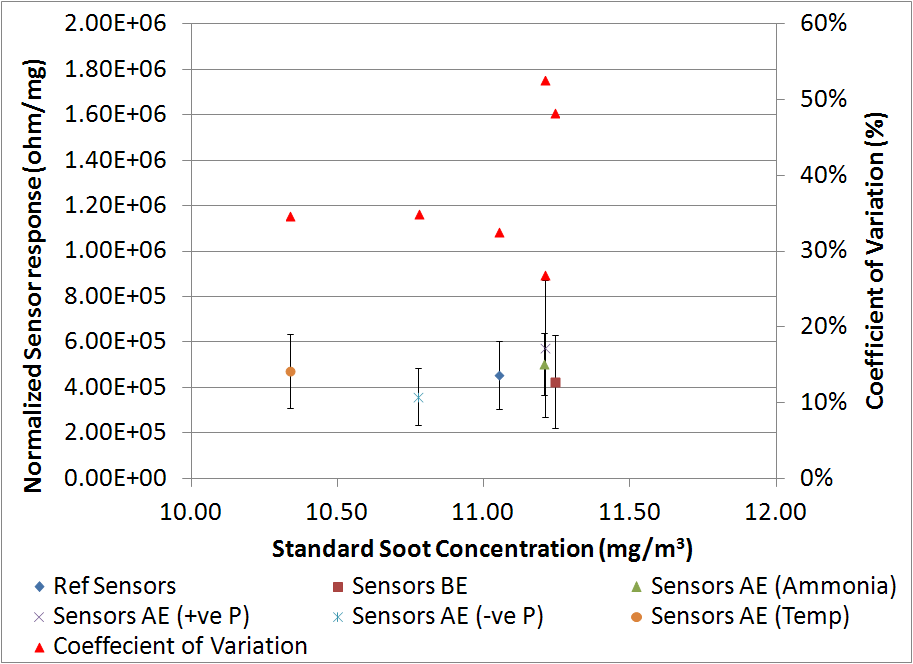 COV ranged from 10% to 40%
Normalized sensor response ranged from 108 to 155 (pAx40)/(mg/m³)
The average normalized current for all sensors after all exposures was 135.4 pA/mg/m3 with a COV of 36%
COV ranged from 27% to 53%
Normalized response ranged from 3.59e5 to 5.72e5 ohm/mg
The average normalized output for all sensors after all exposures was 4.42e5 with a COV of 42%
19
Summary
Significant progress has been made in spark-plug sized technology for sensing particle in engine exhaust
Sensors show some promising results for moving forward with their applications
It is critical to continue the development of this process with the help of engine and sensor manufactures and other interested stakeholders
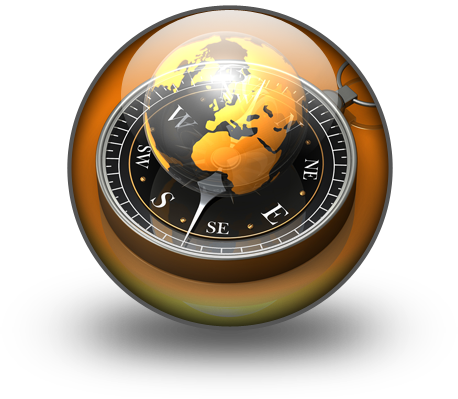 20
Acknowledgments
This work was funded by PSPD consortium members:
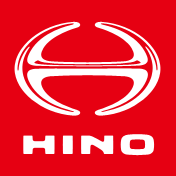 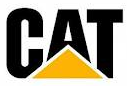 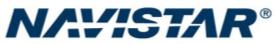 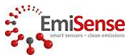 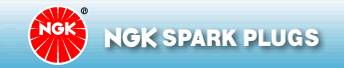 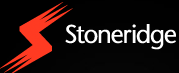 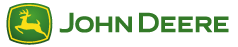 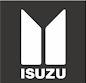 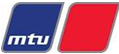 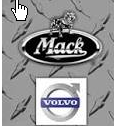 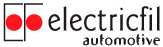 21
PSPD-II Consortium Activities
Year 1 Kickoff Meeting held in January 2016
Focus on
Particle Sensor Variability & Accuracy Near Threshold
Sensor to sensor variability
Inherent variability of a sensor
Particle Sensor Cross Sensitivity 
To gases such as NO, NO2, CO, NH3
To ash loading
Particle Natural Charge and Conductivity Using Different Technology Engines
Fundamental knowledge needed by different sensing technologies
22
Reference Particle Instruments
PSPD-I
AVL MSS (Soot Mass)
TSI EEPS                        (Size, Number)
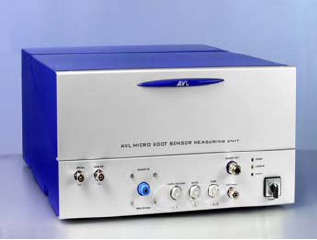 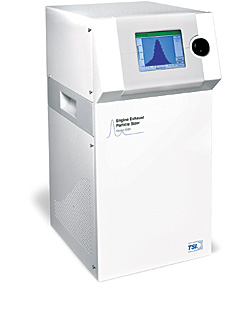 SwRI SPSS, Facilitate Solid Particle Measurement 
(Used Upstream of EEPS)
Full Flow CVS and Part 1065 Filter measurement were also included for transient testing
Addition for PSPD-II
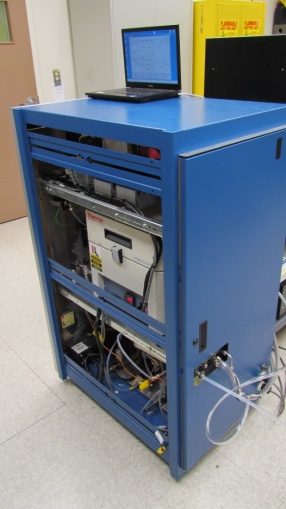 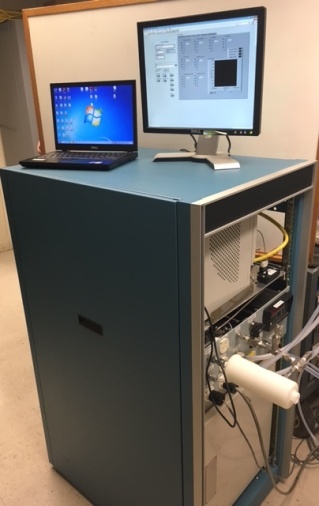 Eu PMP compliant Solid Particle Number System
RT-Ash
Full Flow CVS and Part 1065 Filter measurement
23
PSPD-II Members
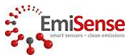 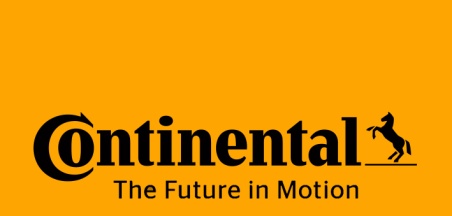 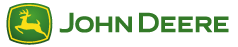 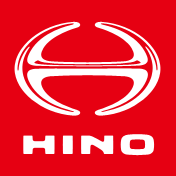 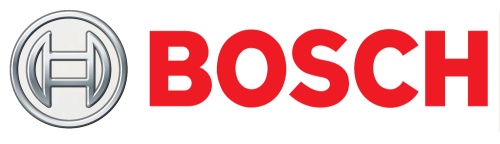 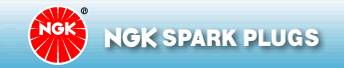 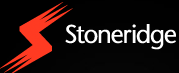 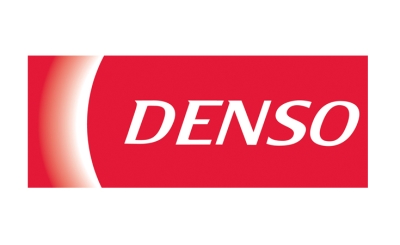 24
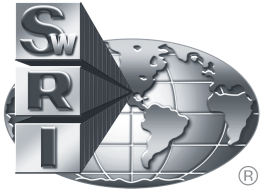 Southwest Research Institute®
For questions or any other matters please contact:
Imad A. Khalek, Ph.D.
Ikhalek@swri.org 
office: 210-522-2536
mobile: 210-305-2642
25